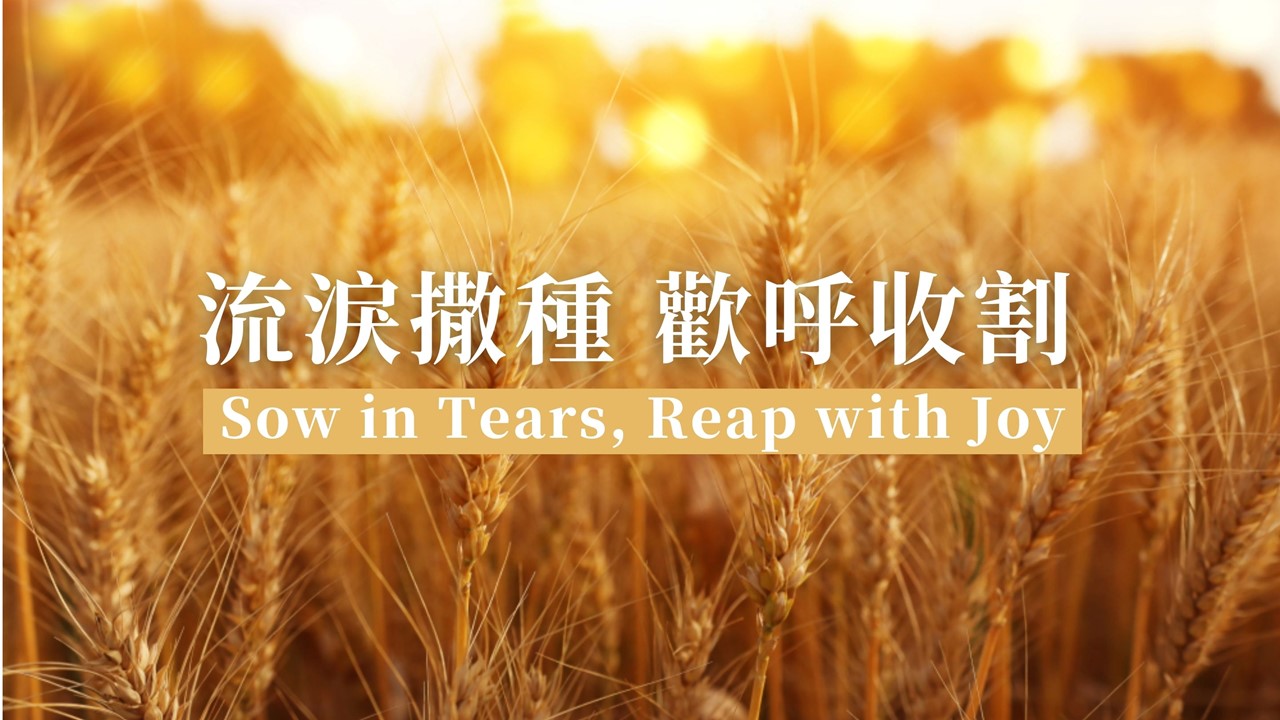 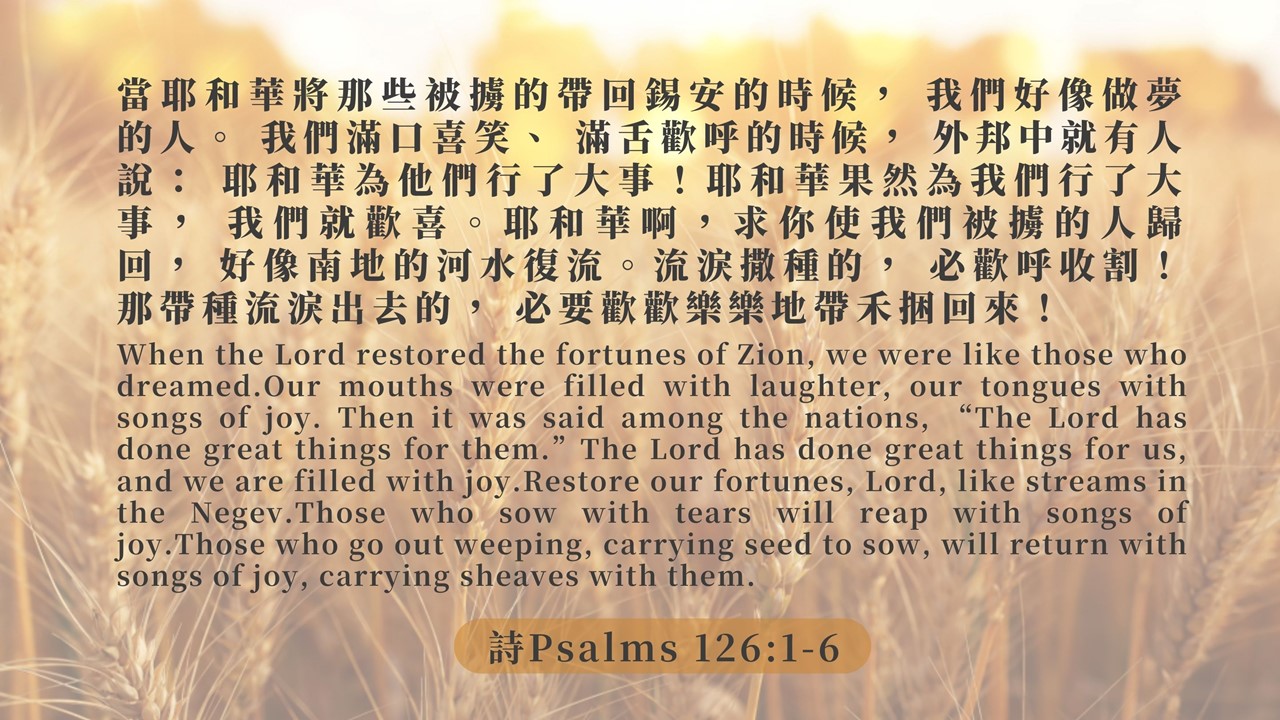 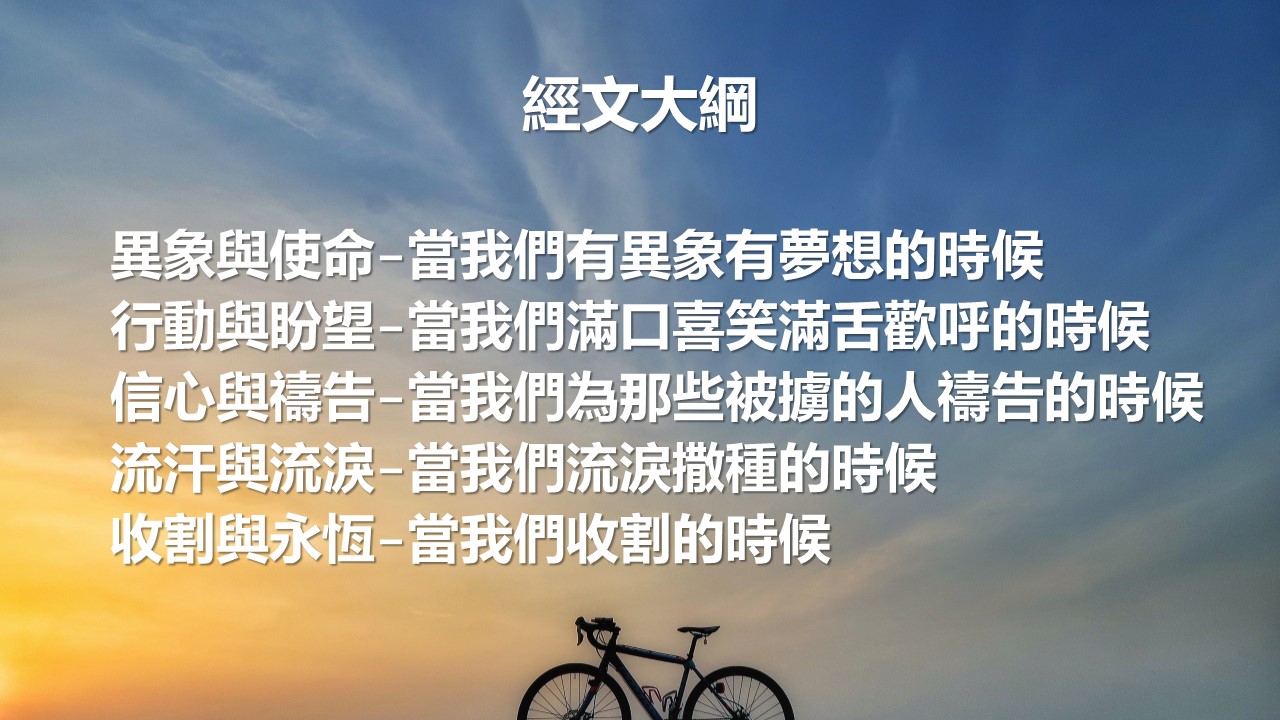 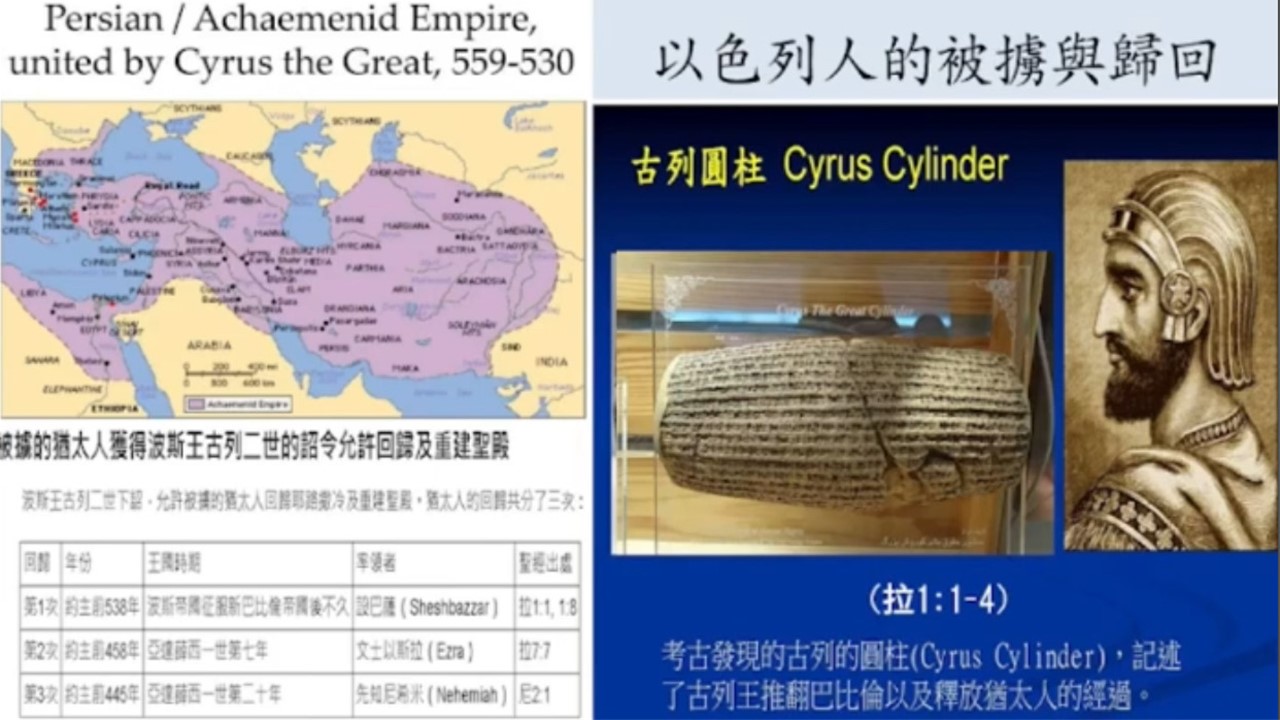 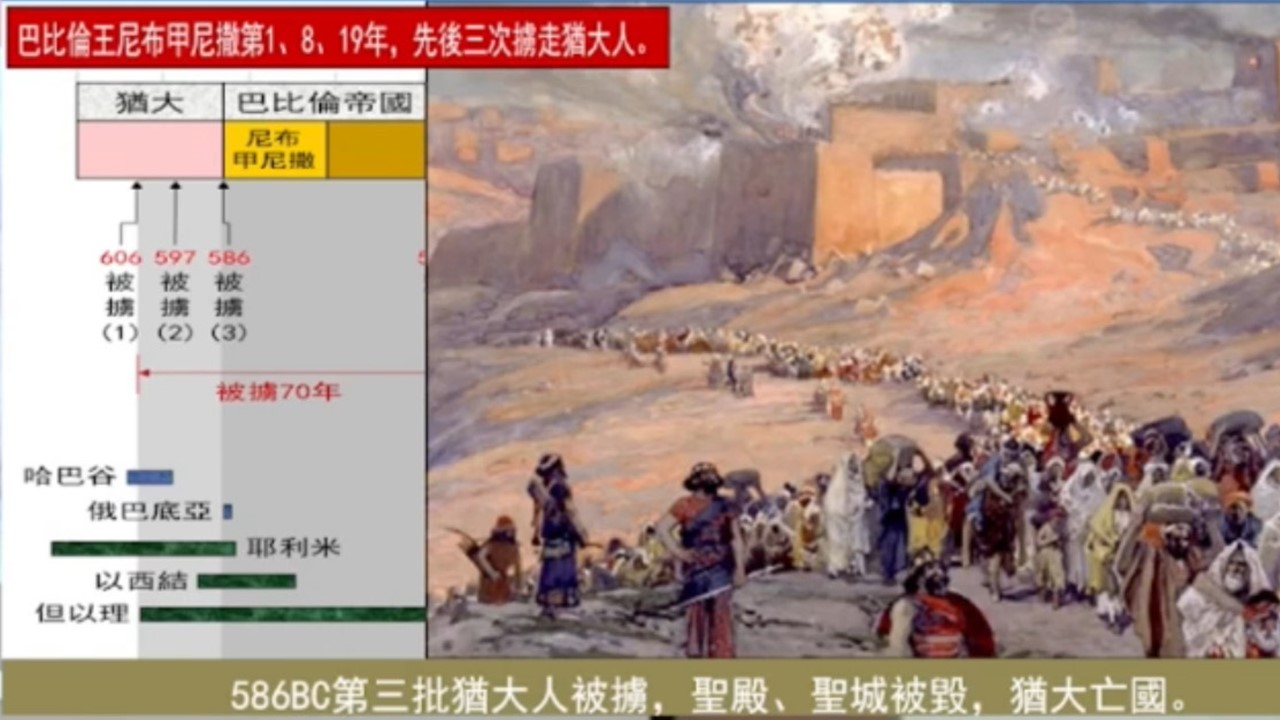 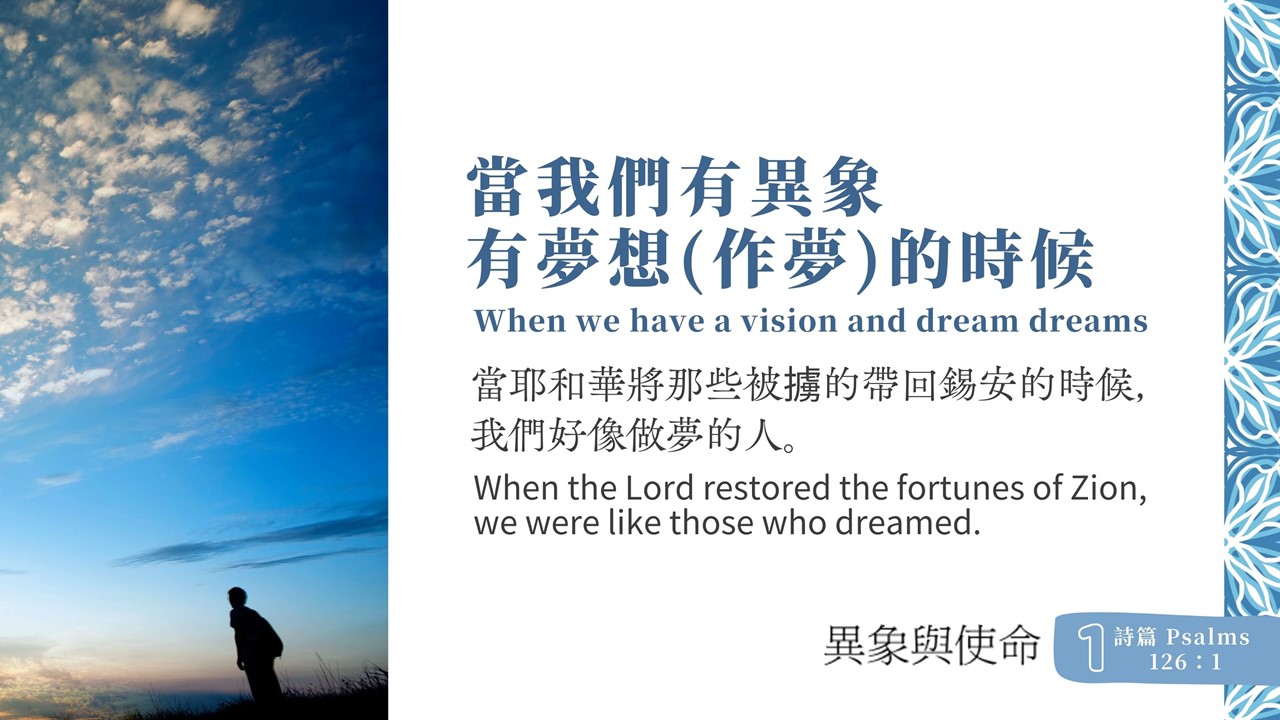 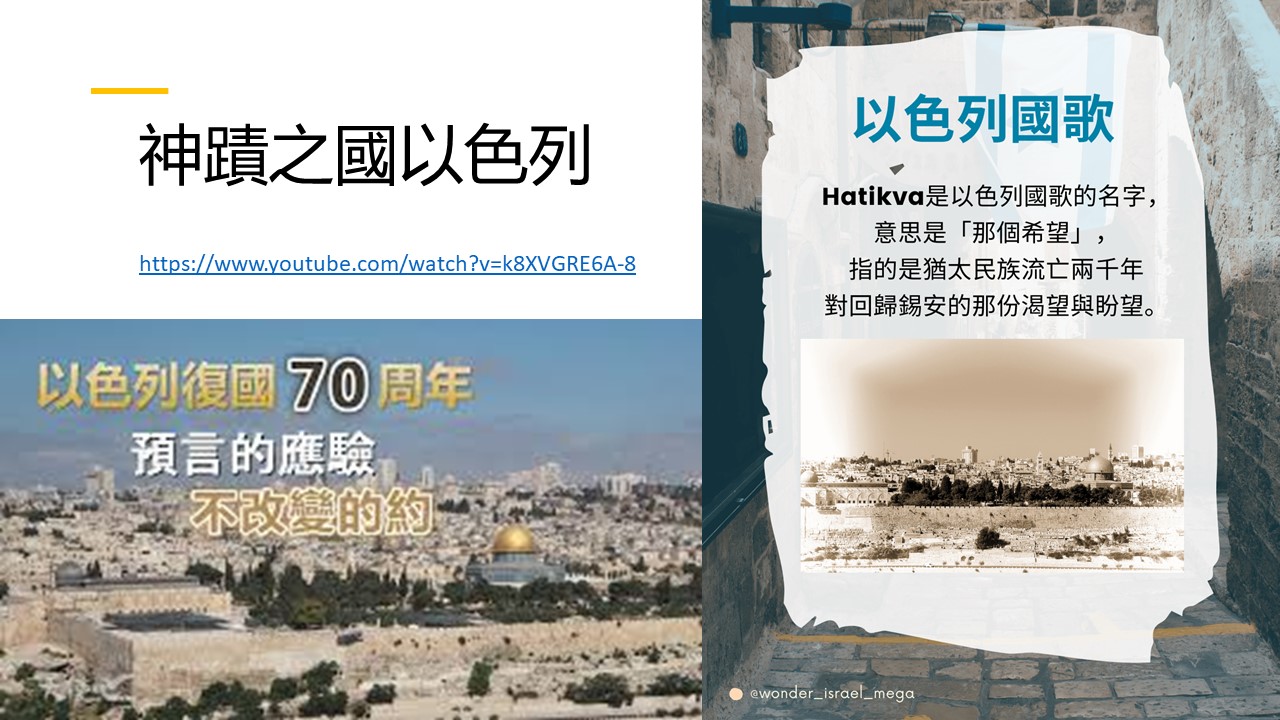 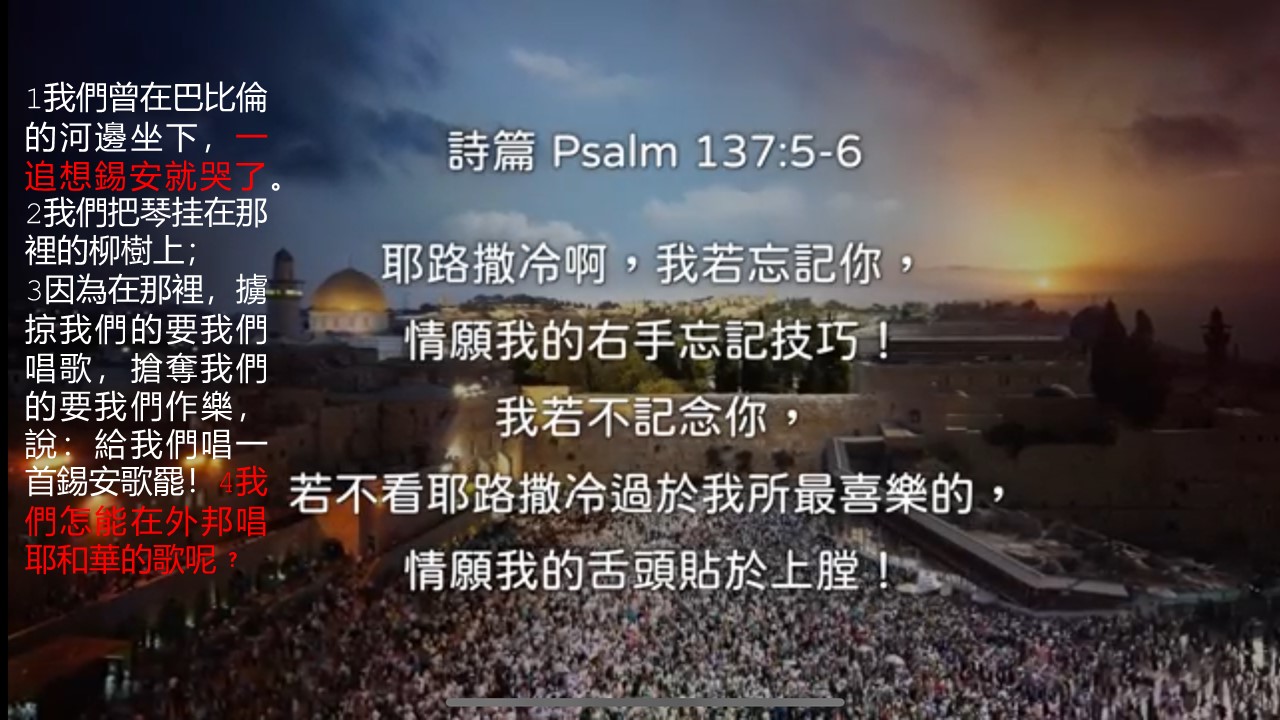 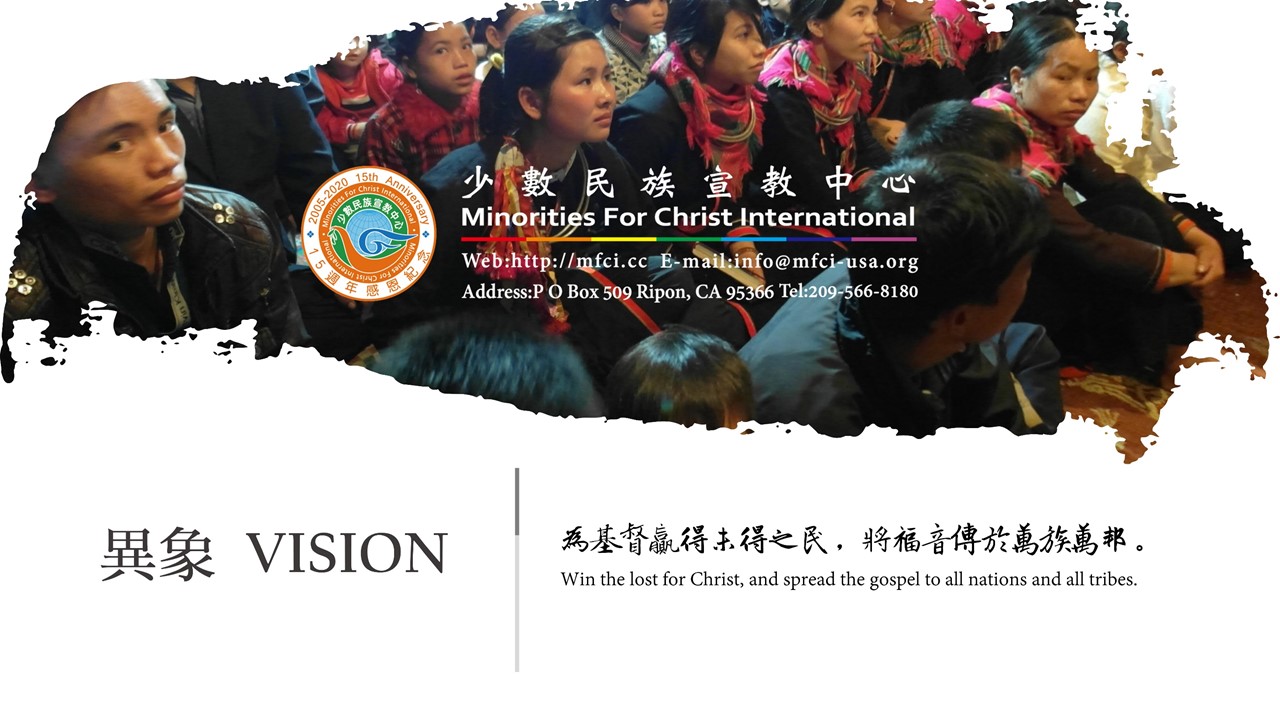 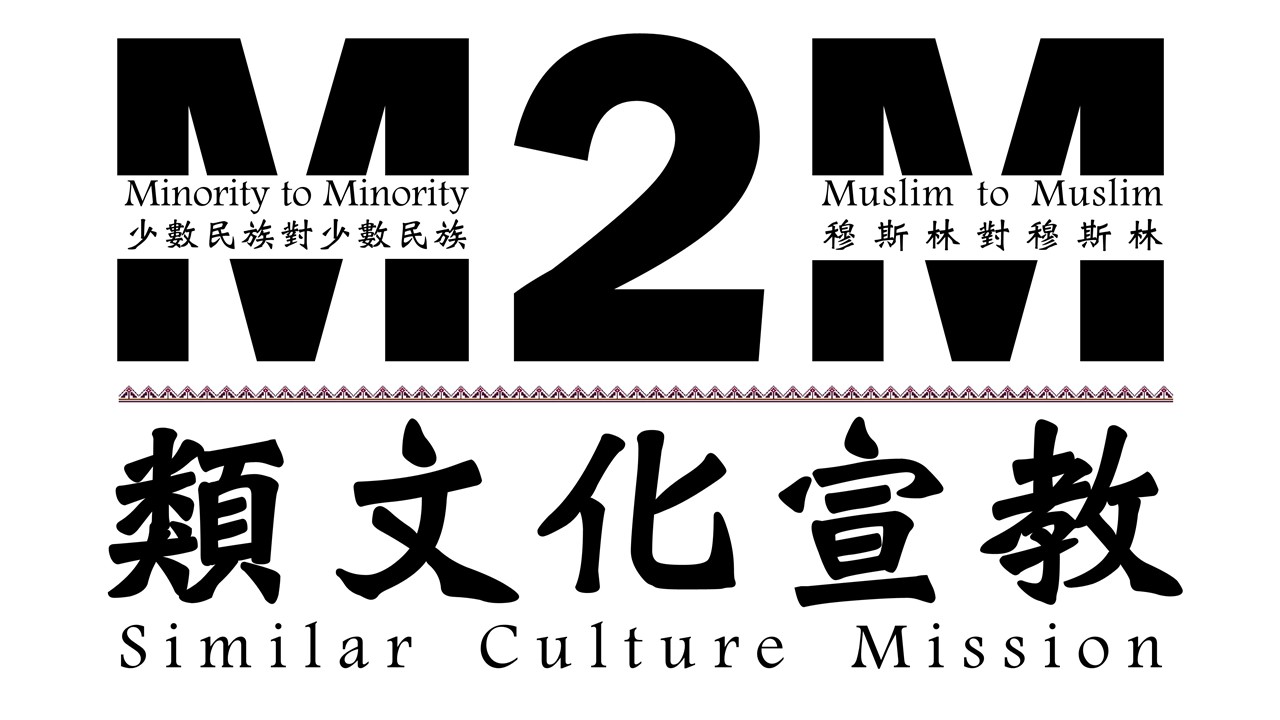 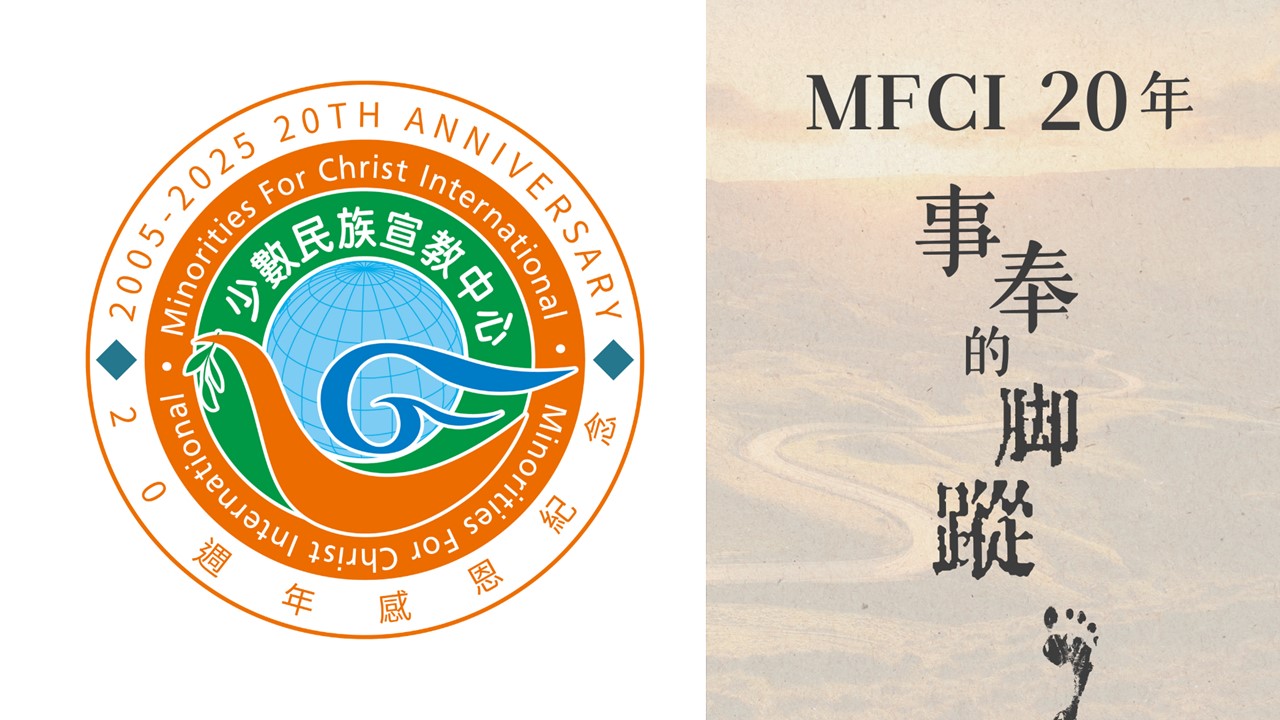 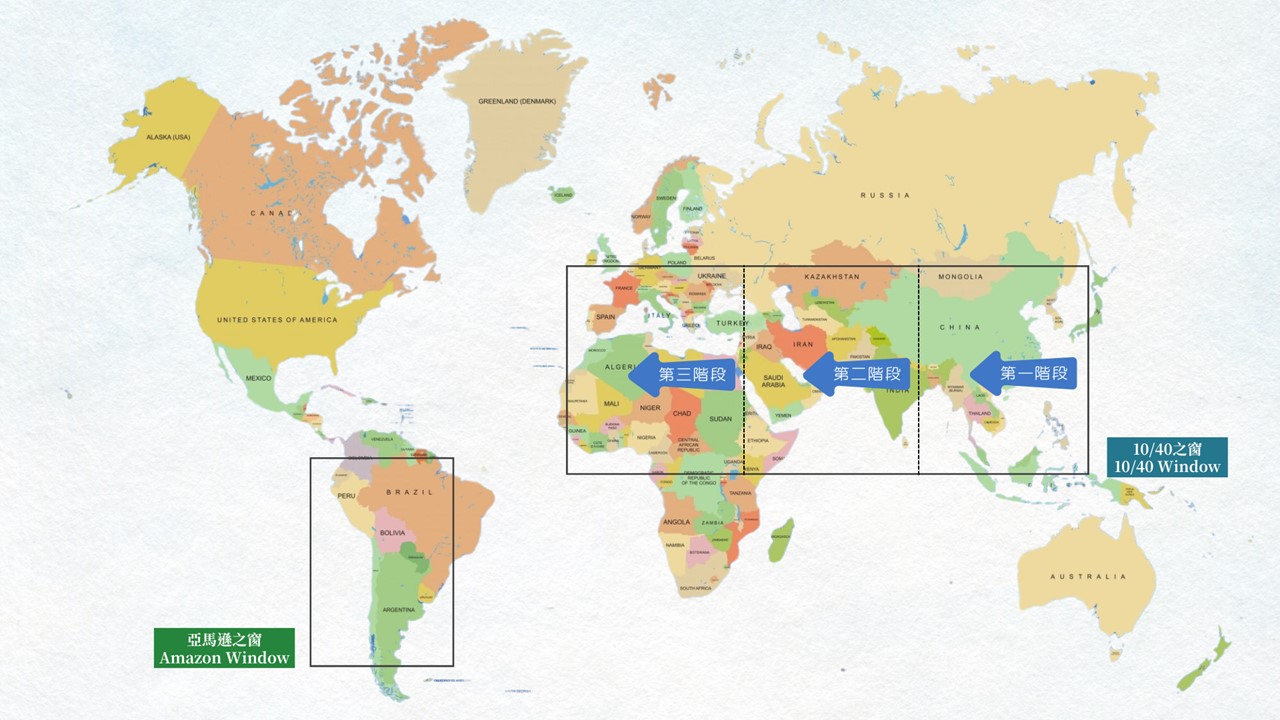 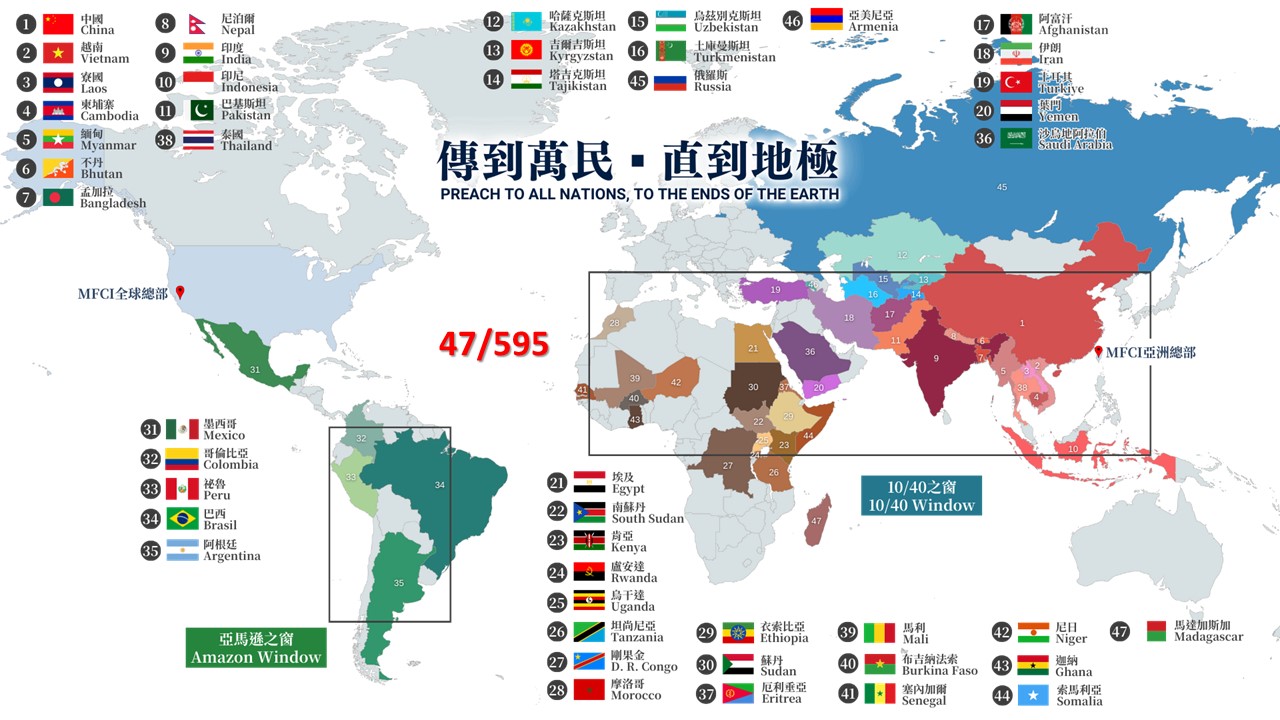 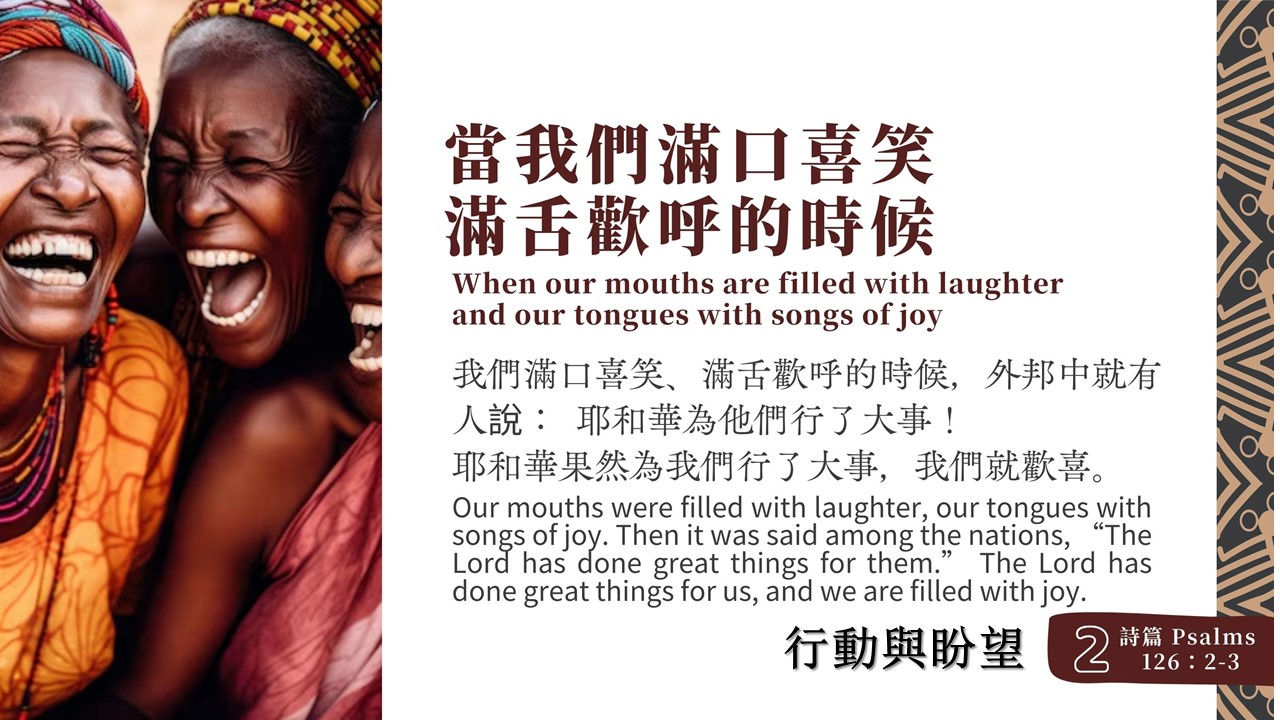 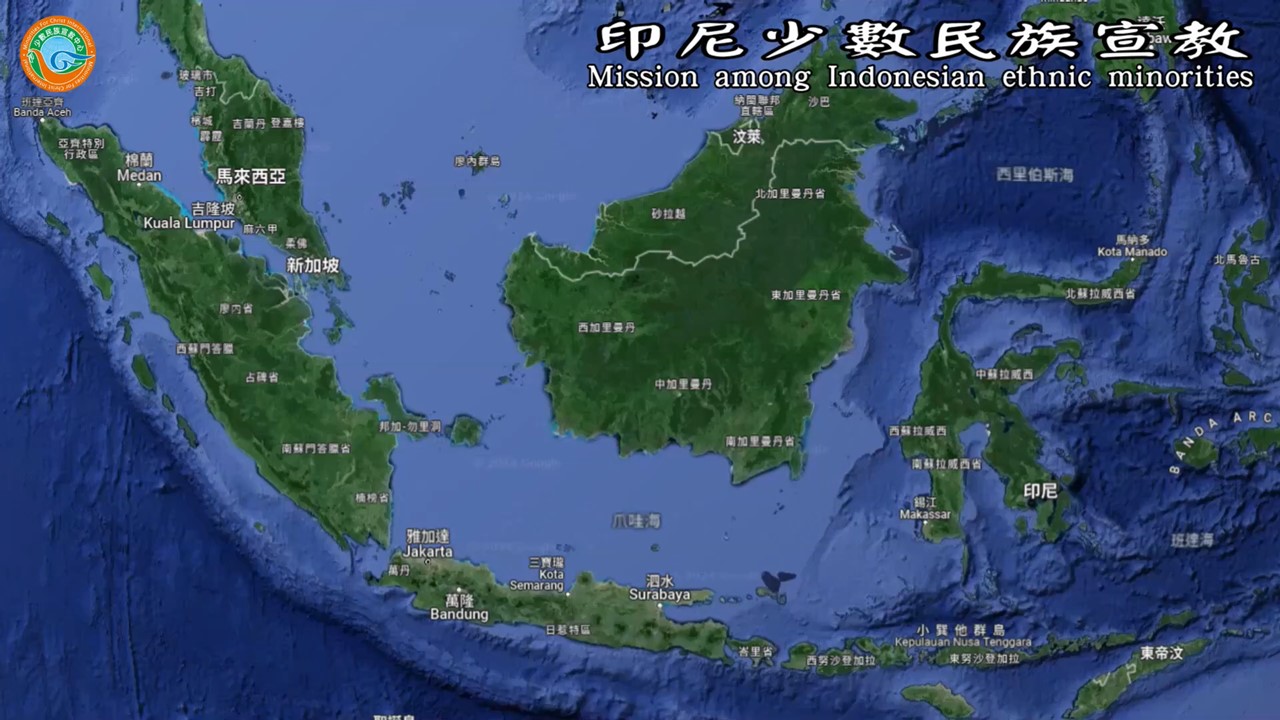 視頻 1
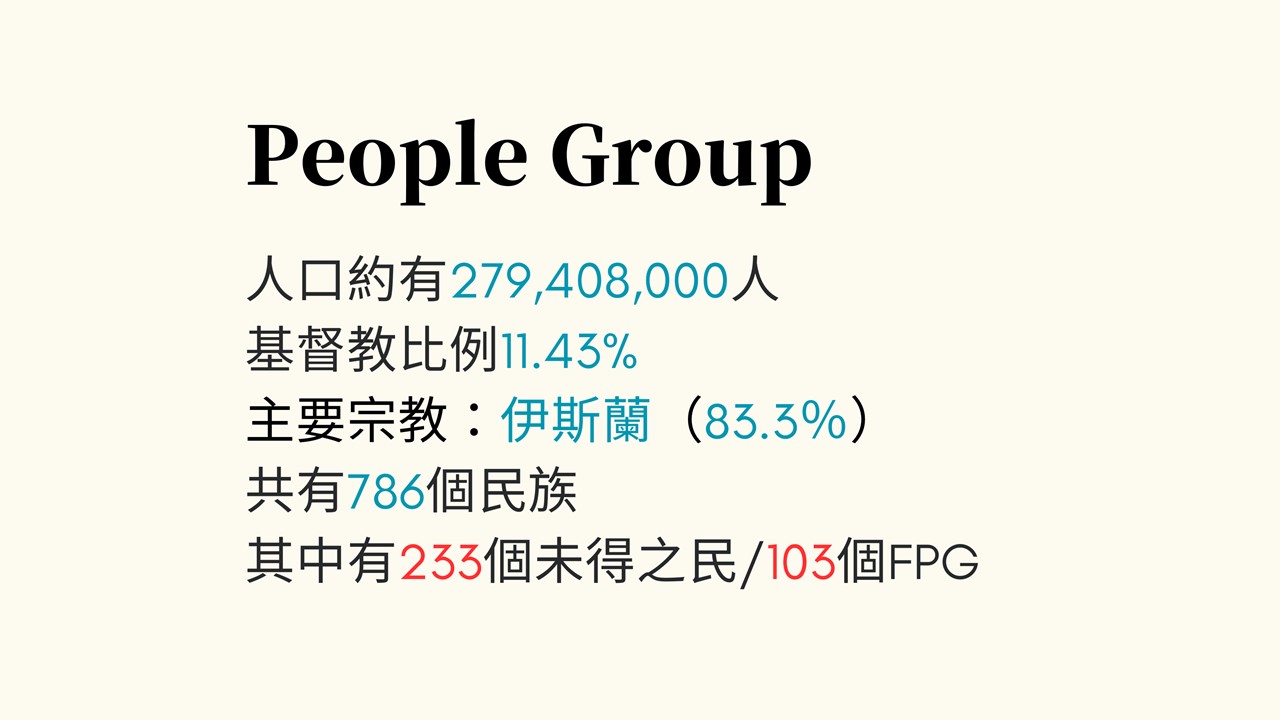 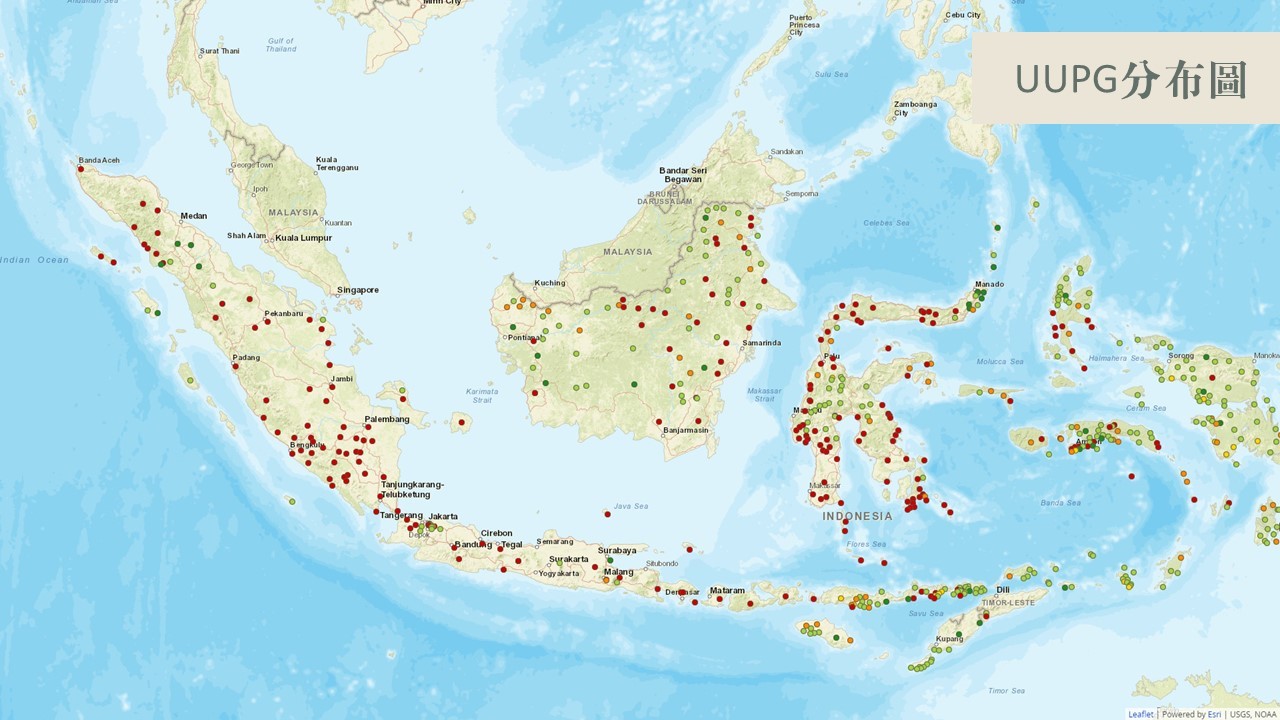 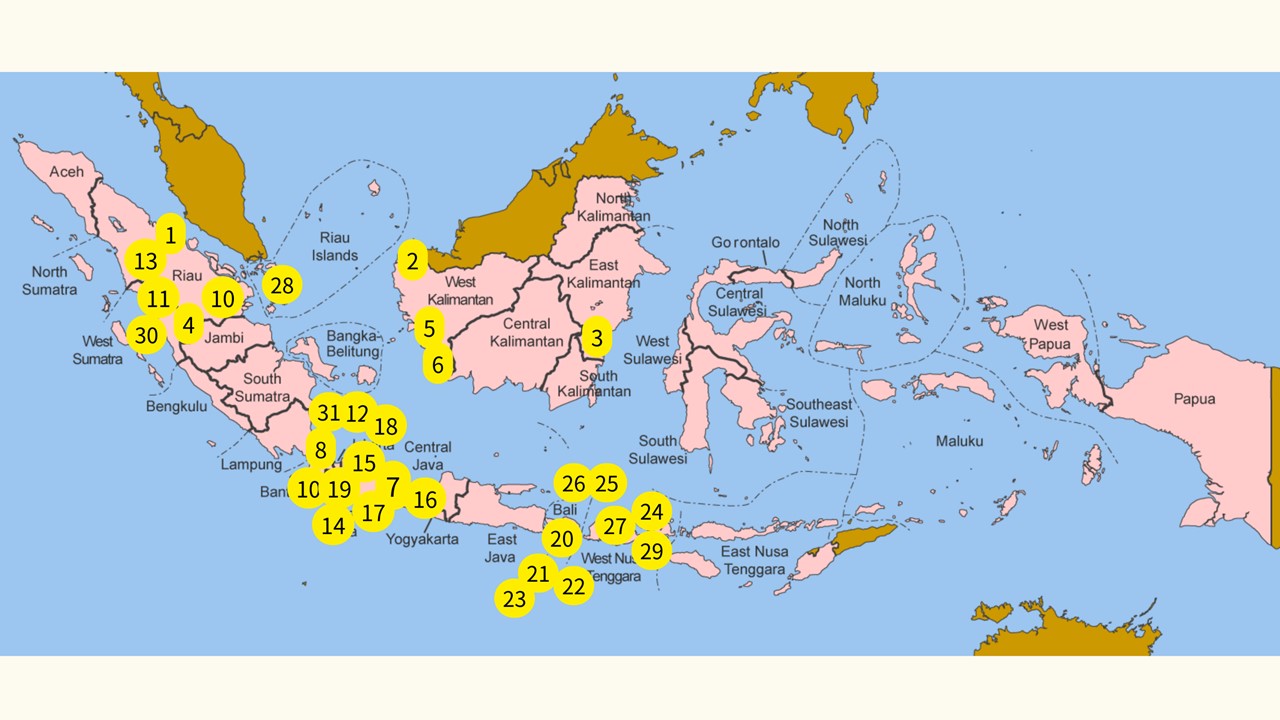 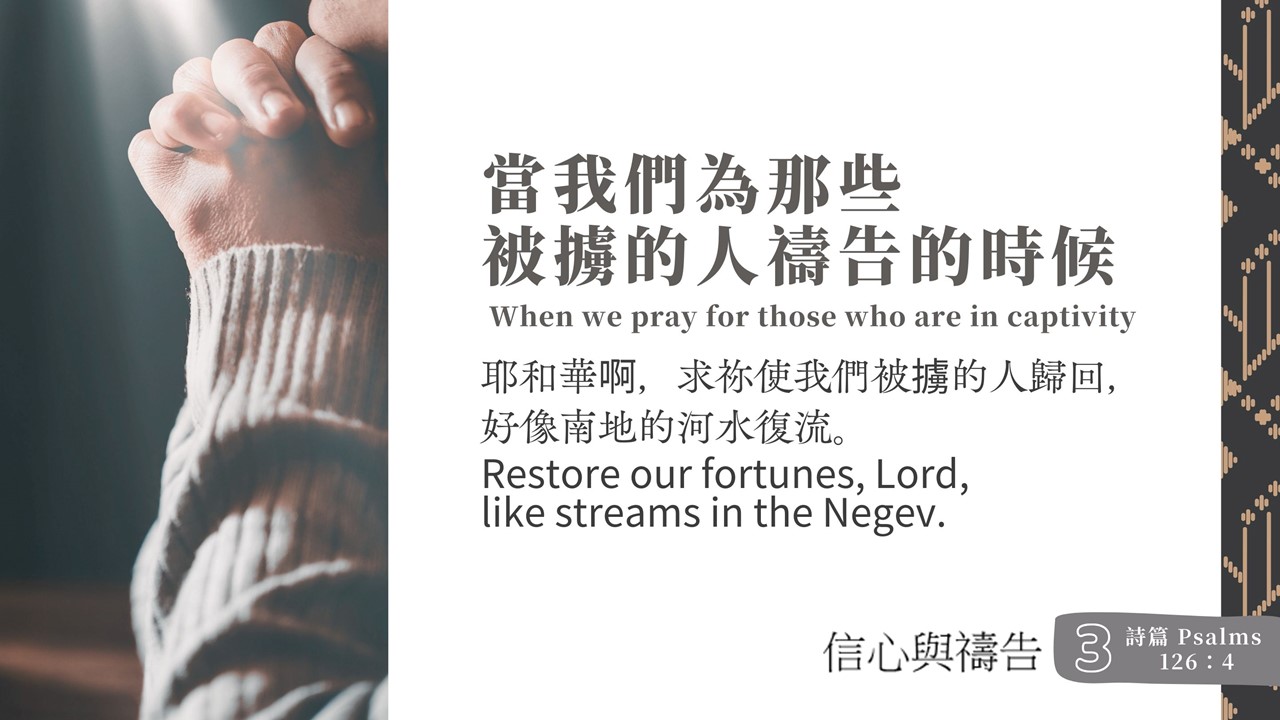 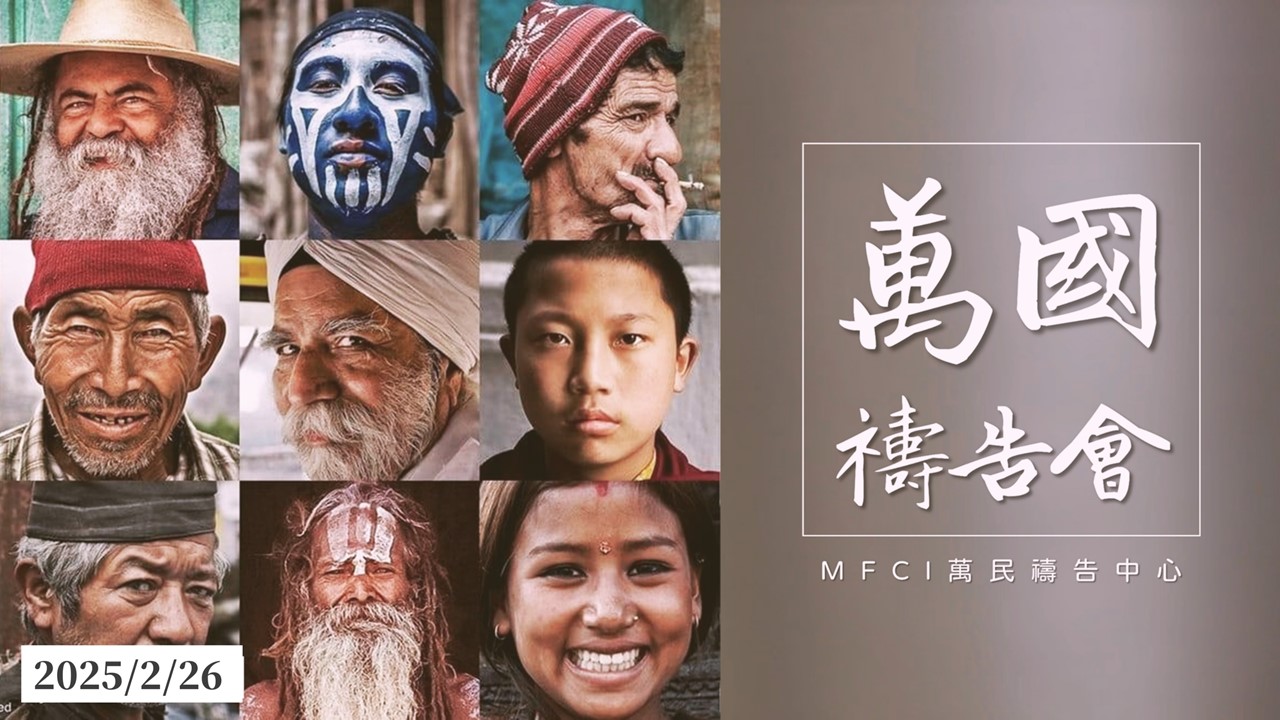 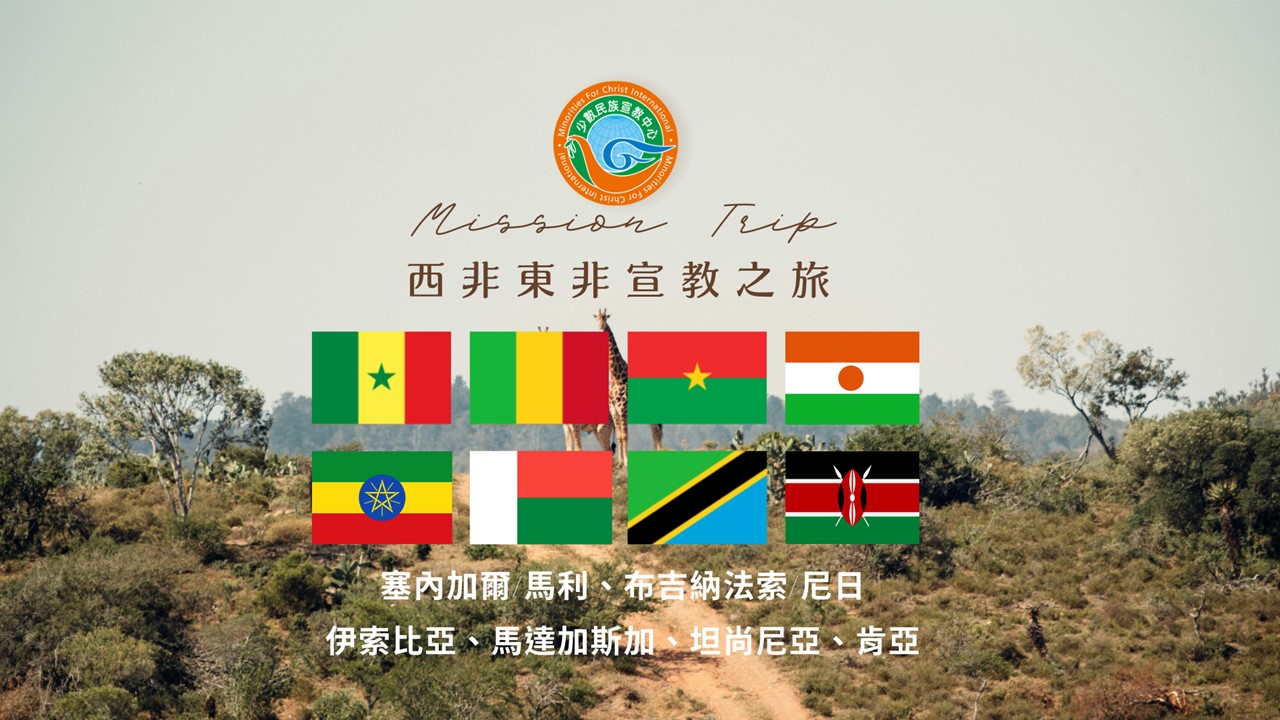 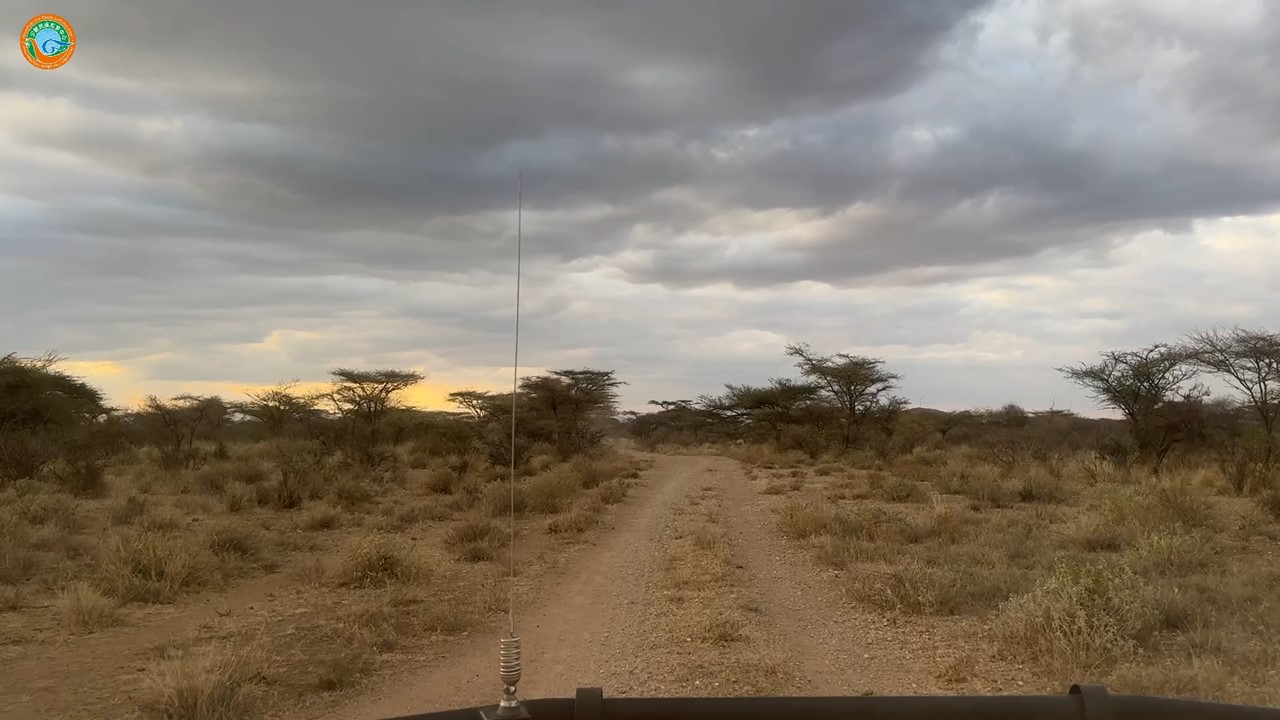 視頻 2
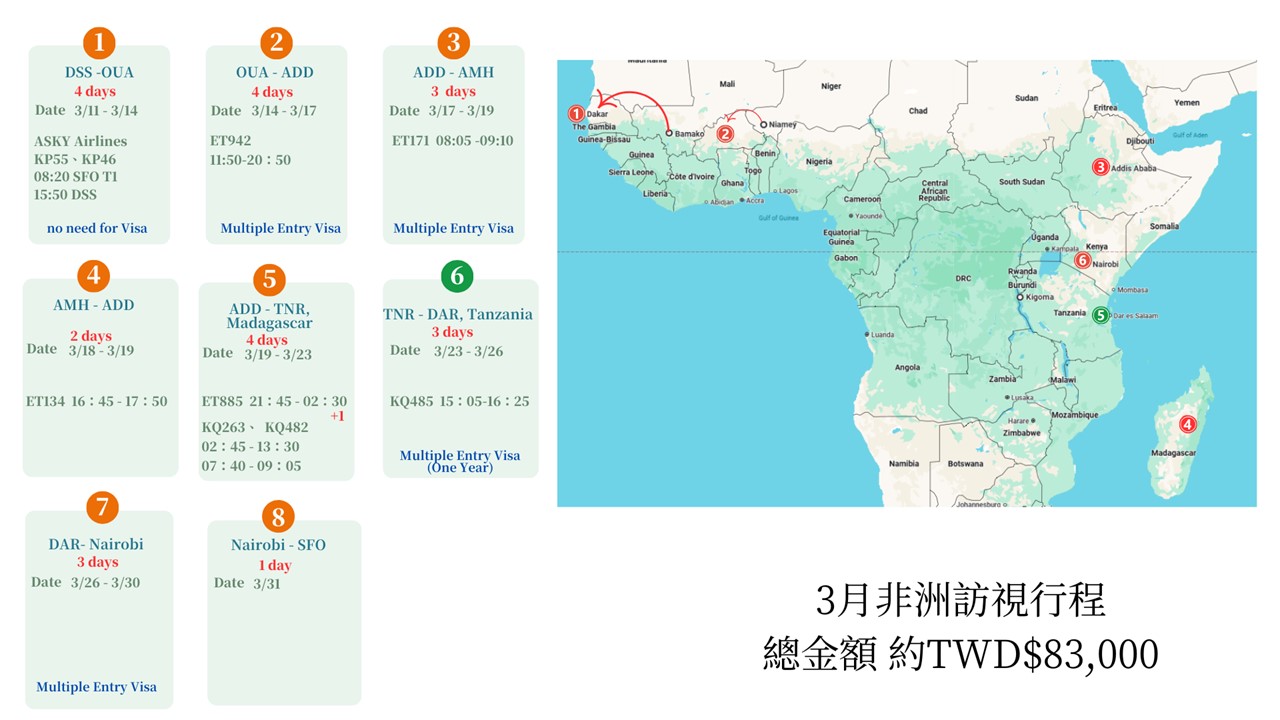 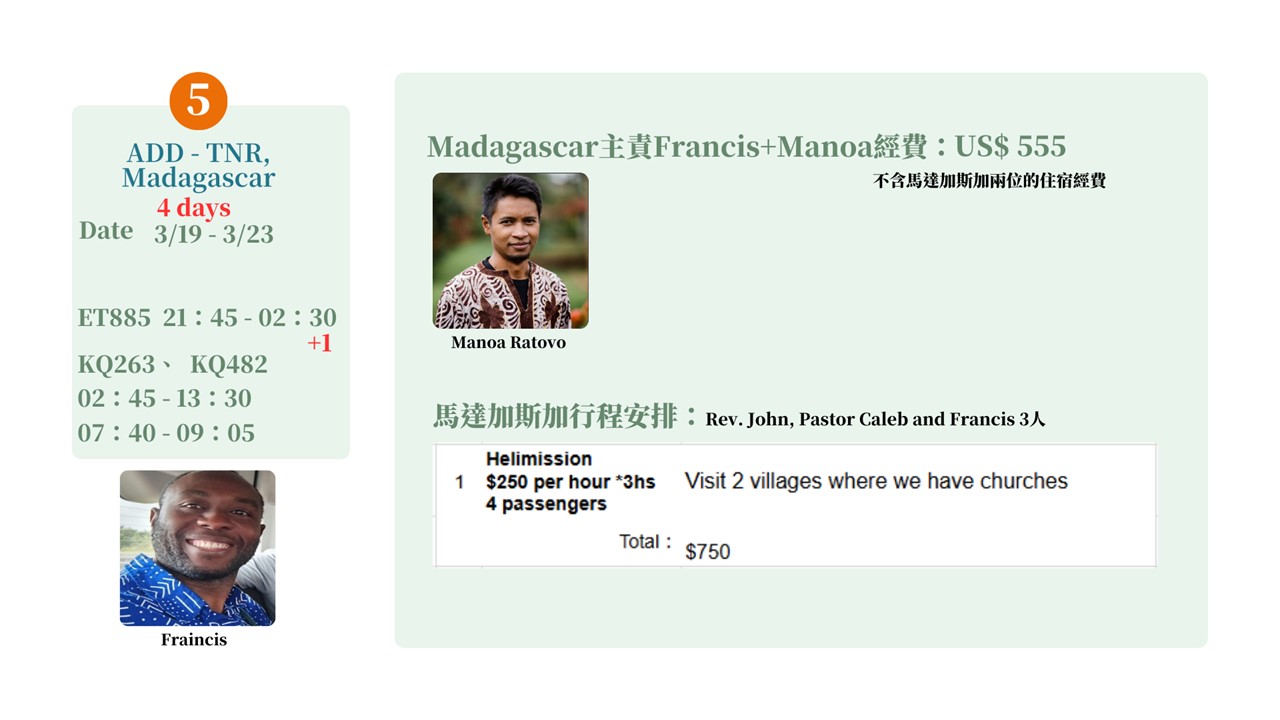 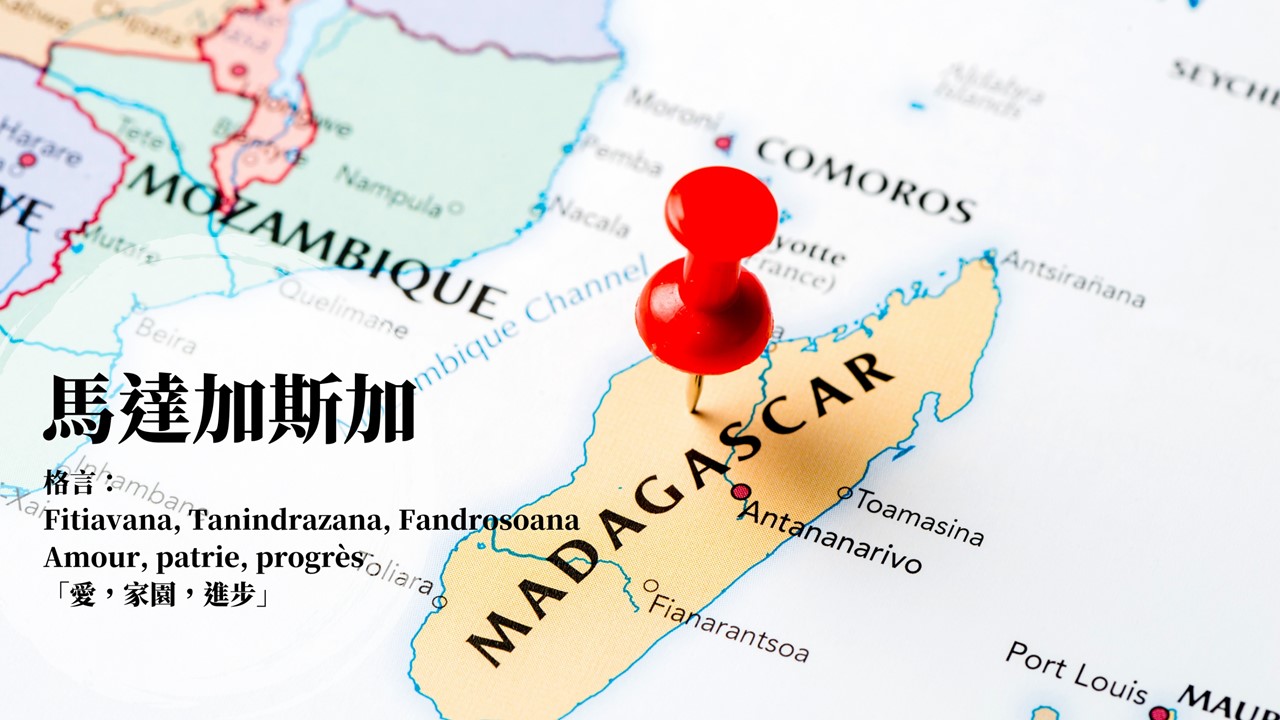 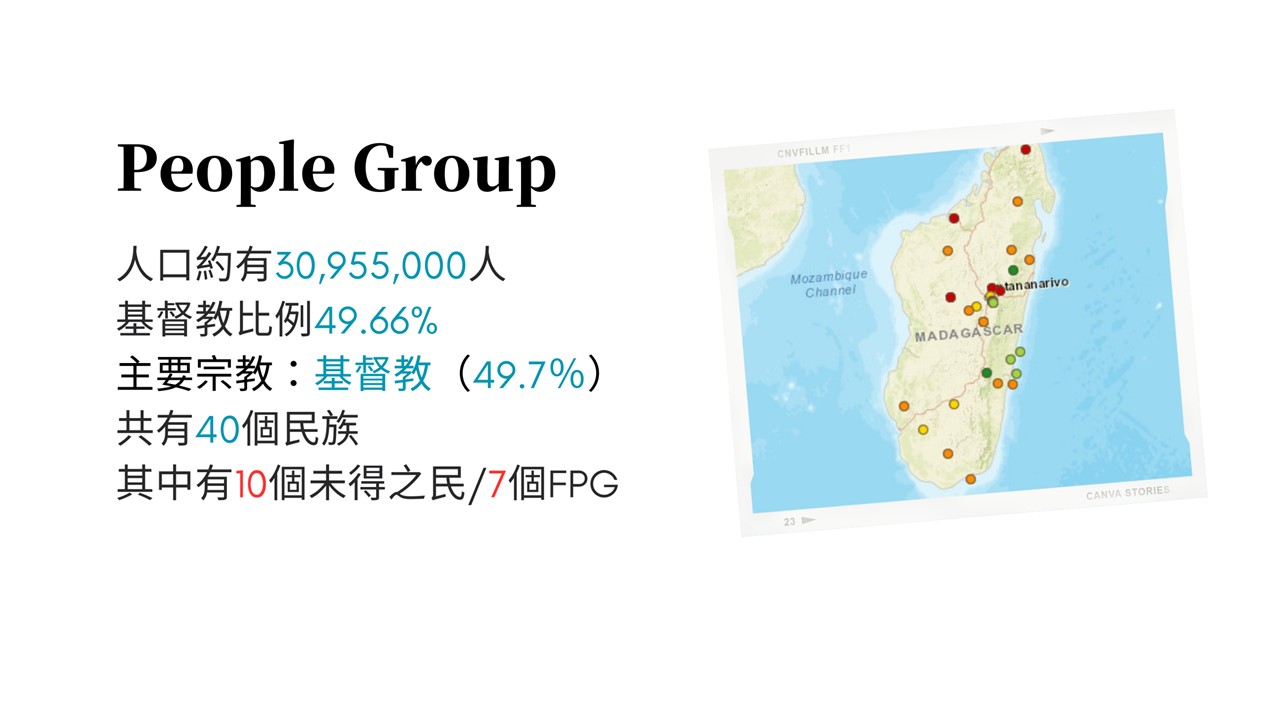 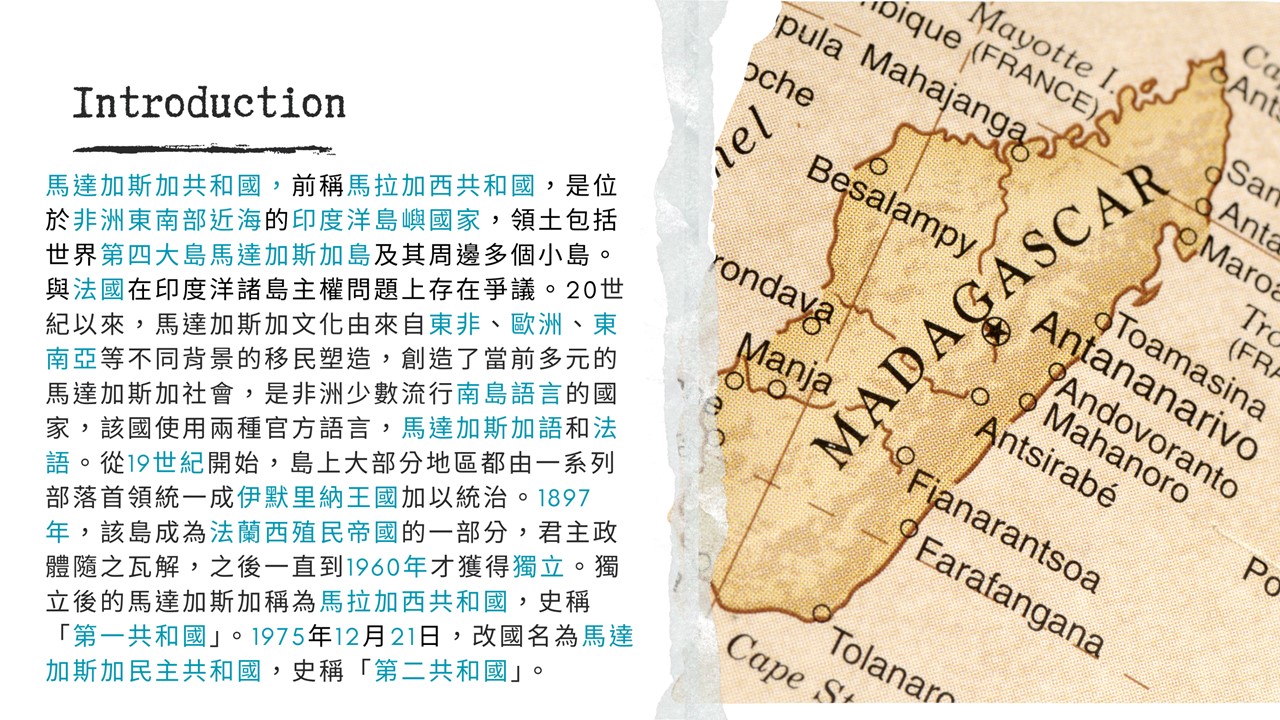 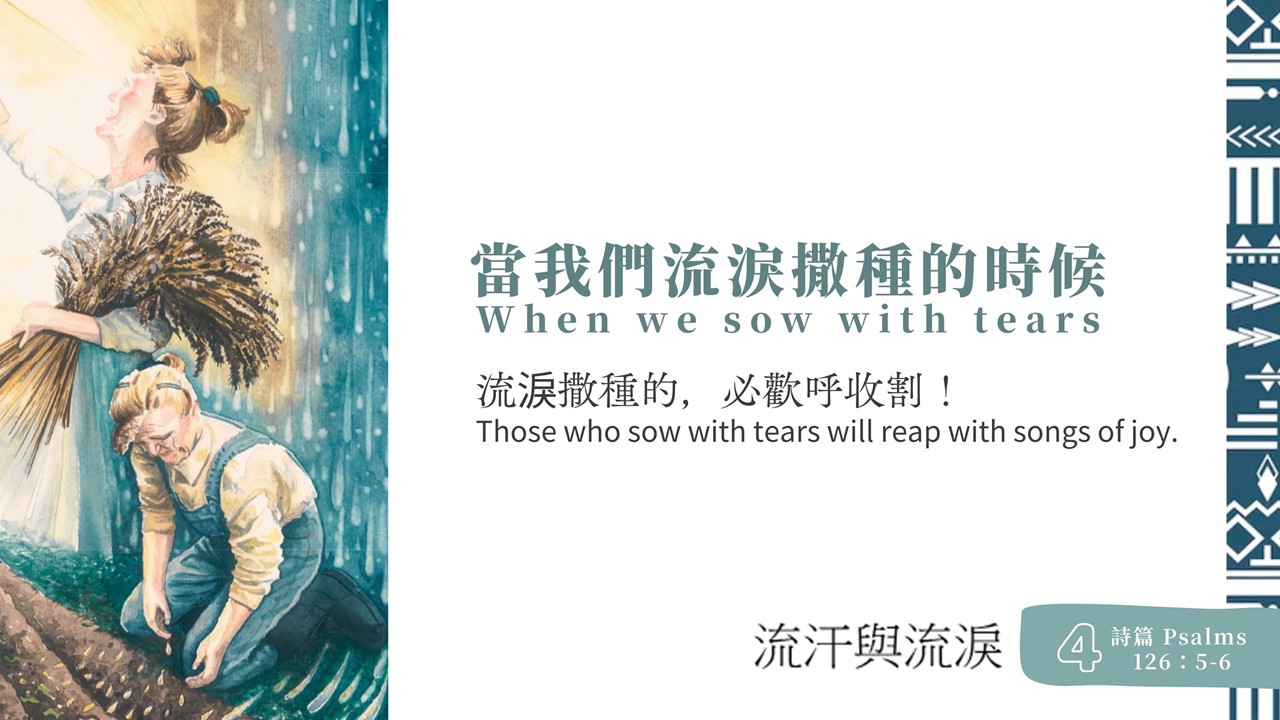 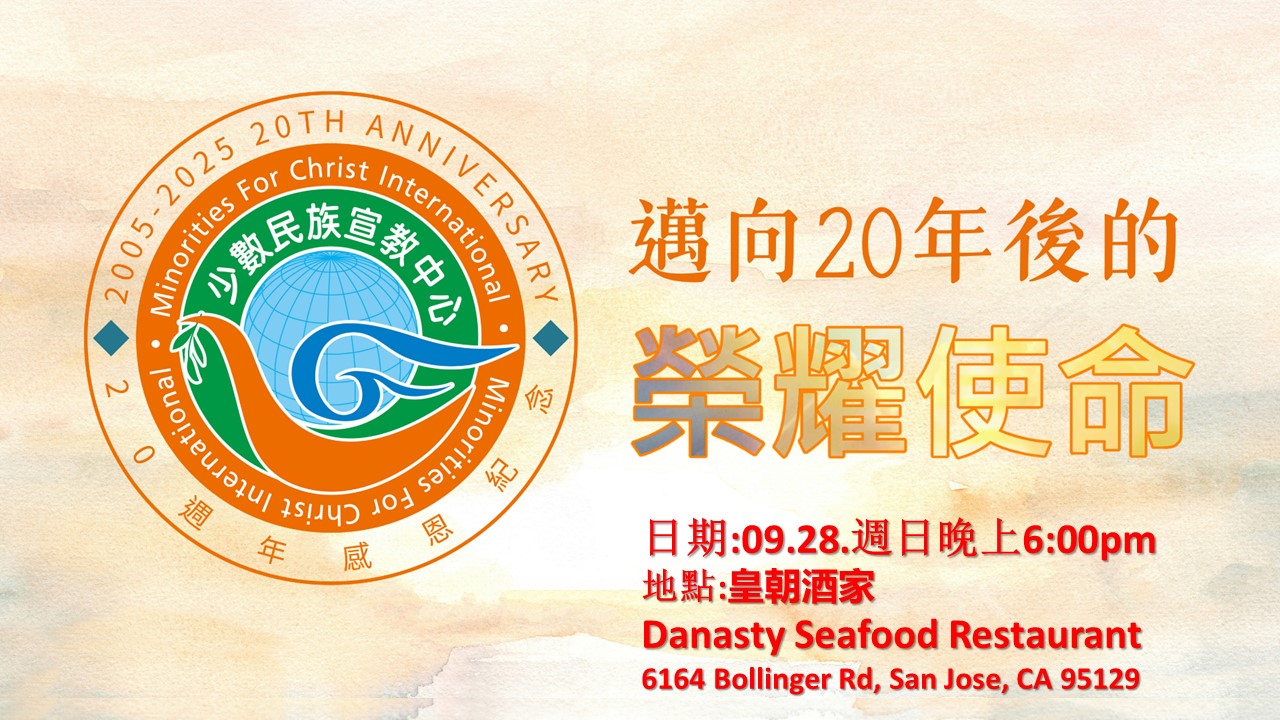 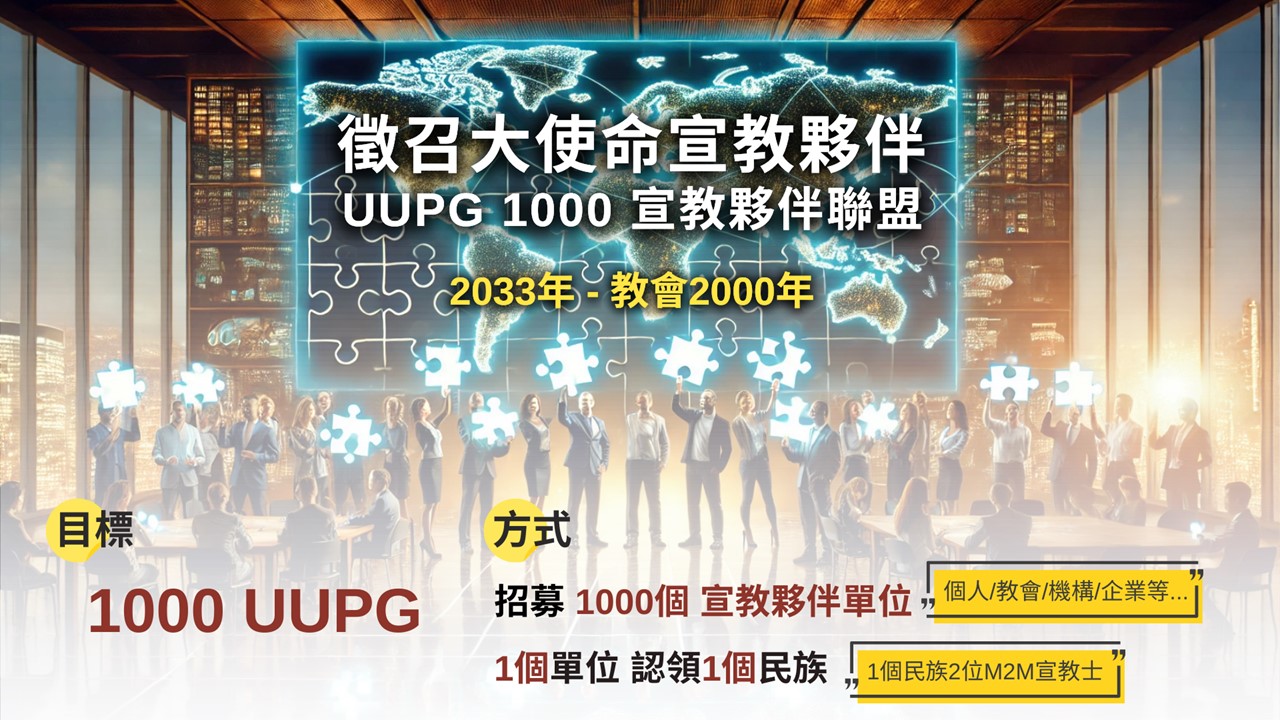 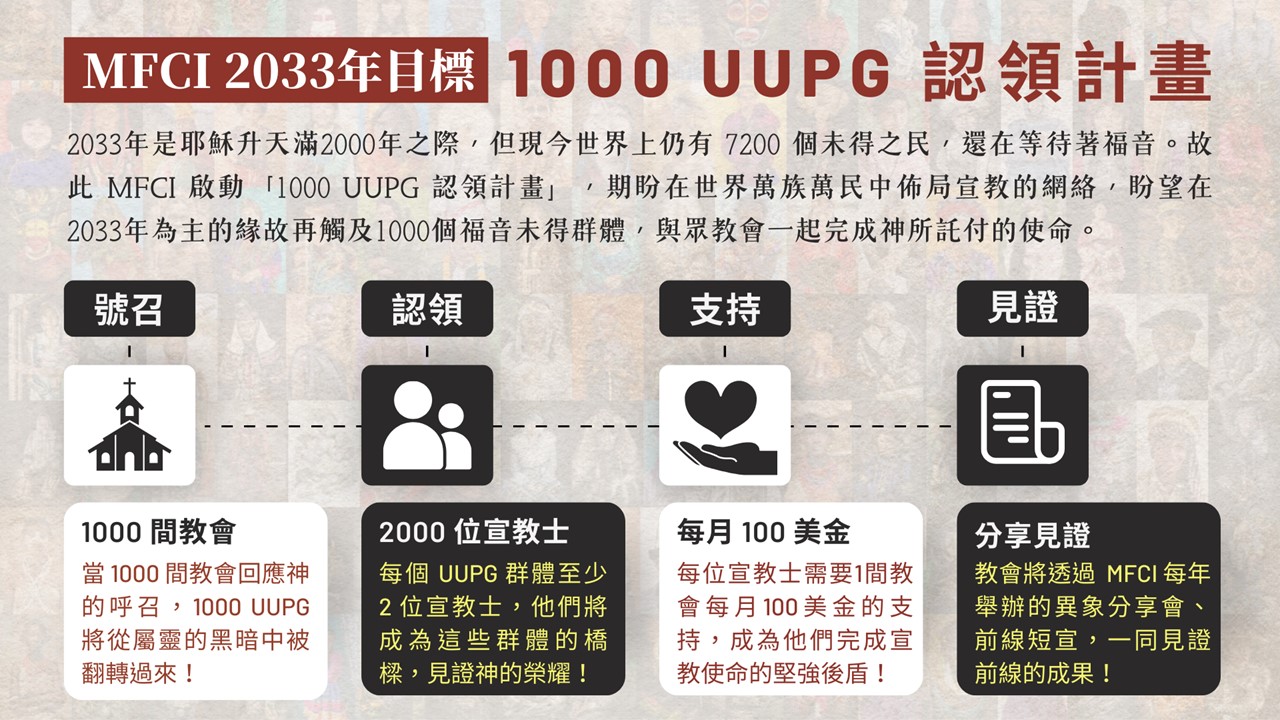 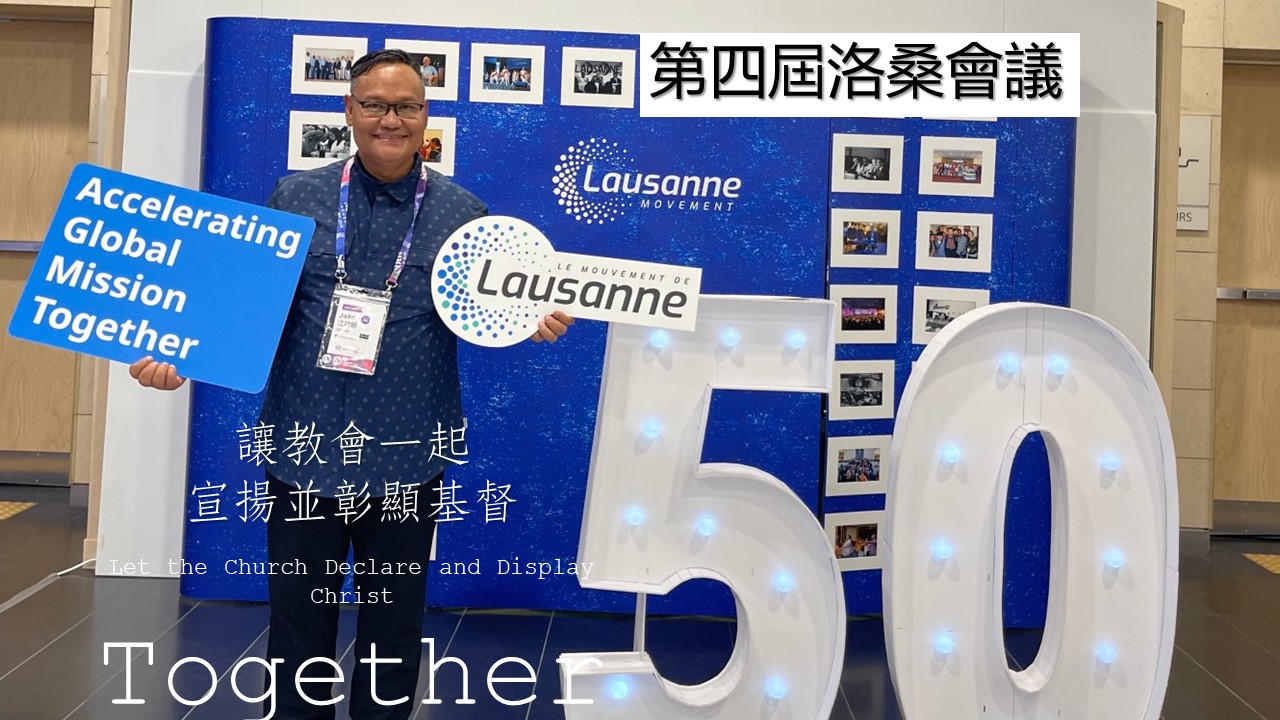 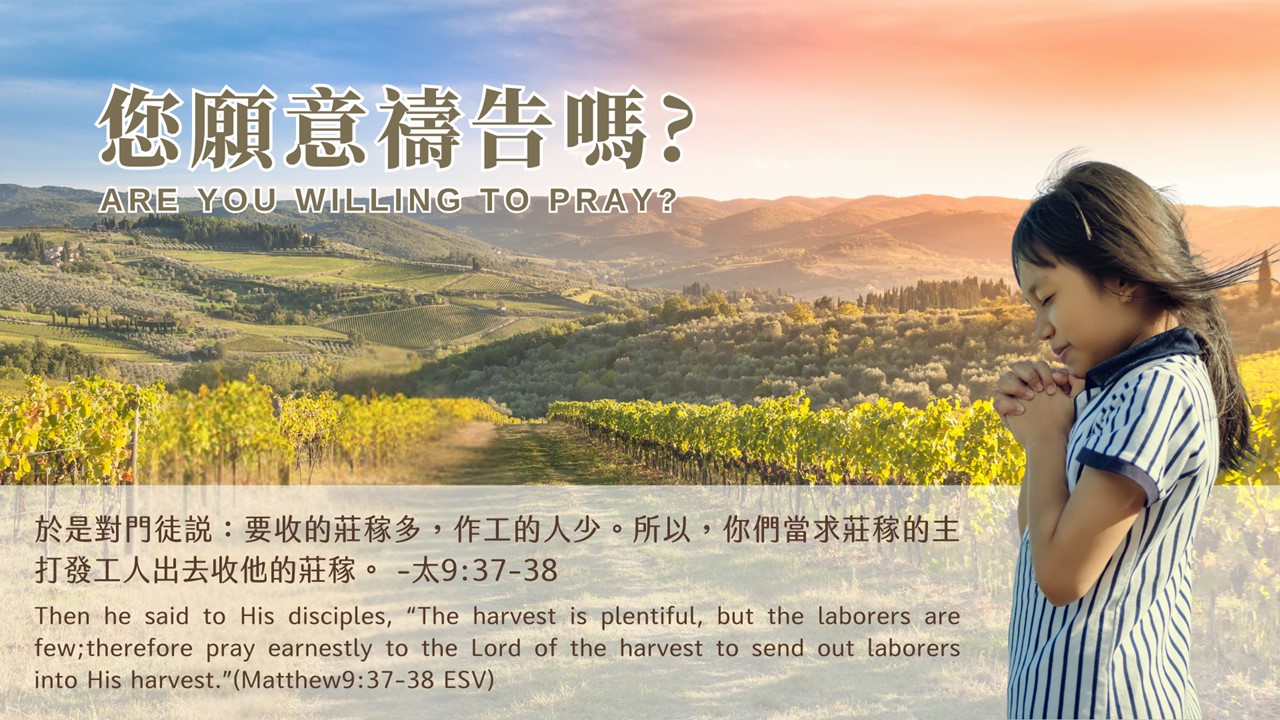 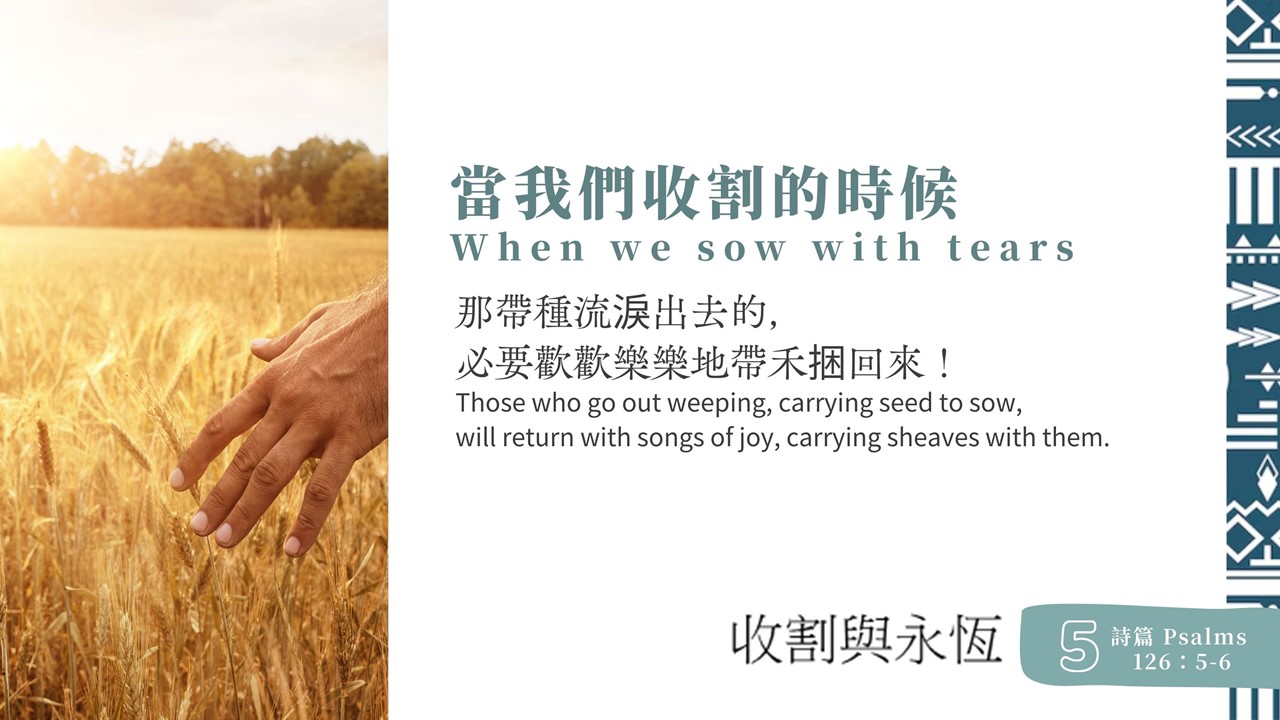 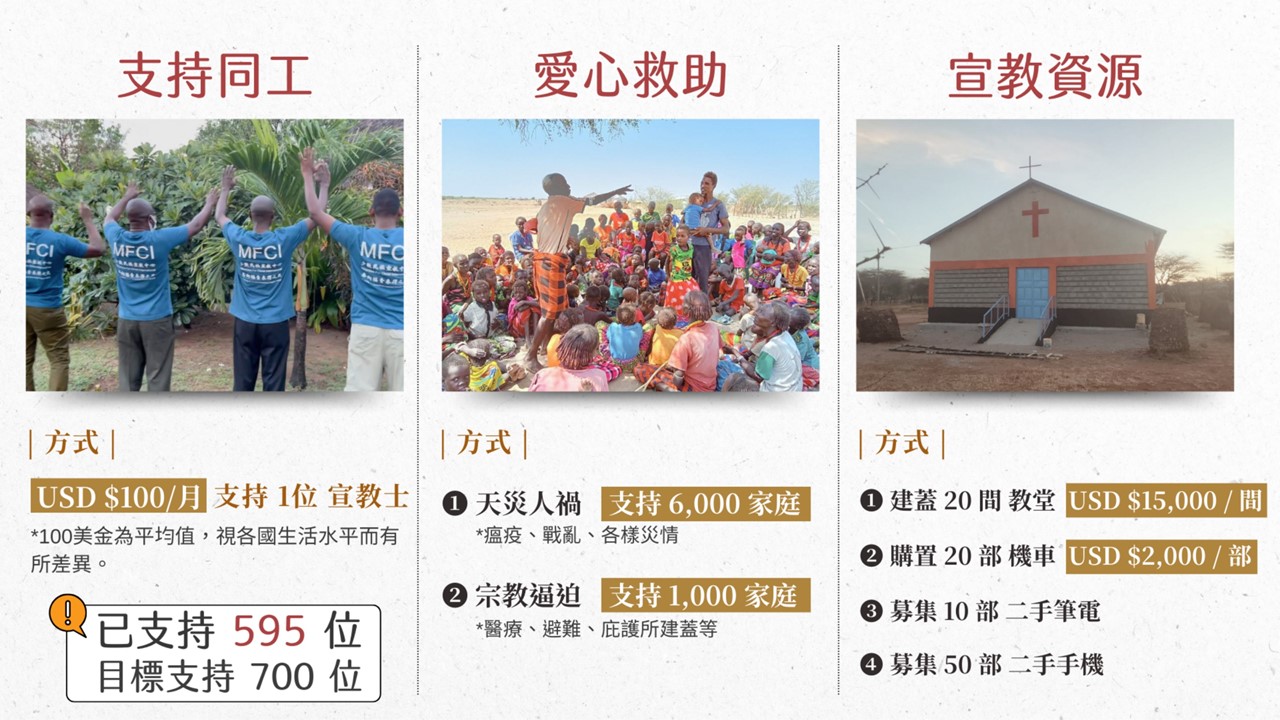 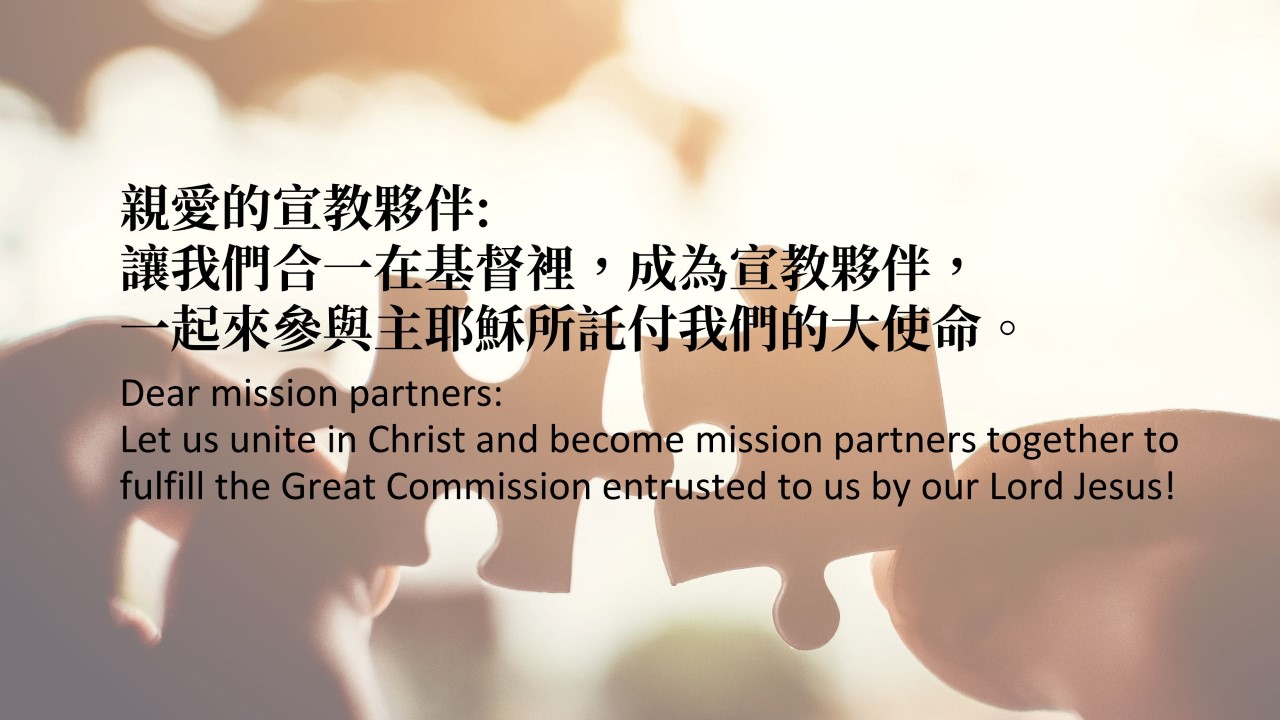 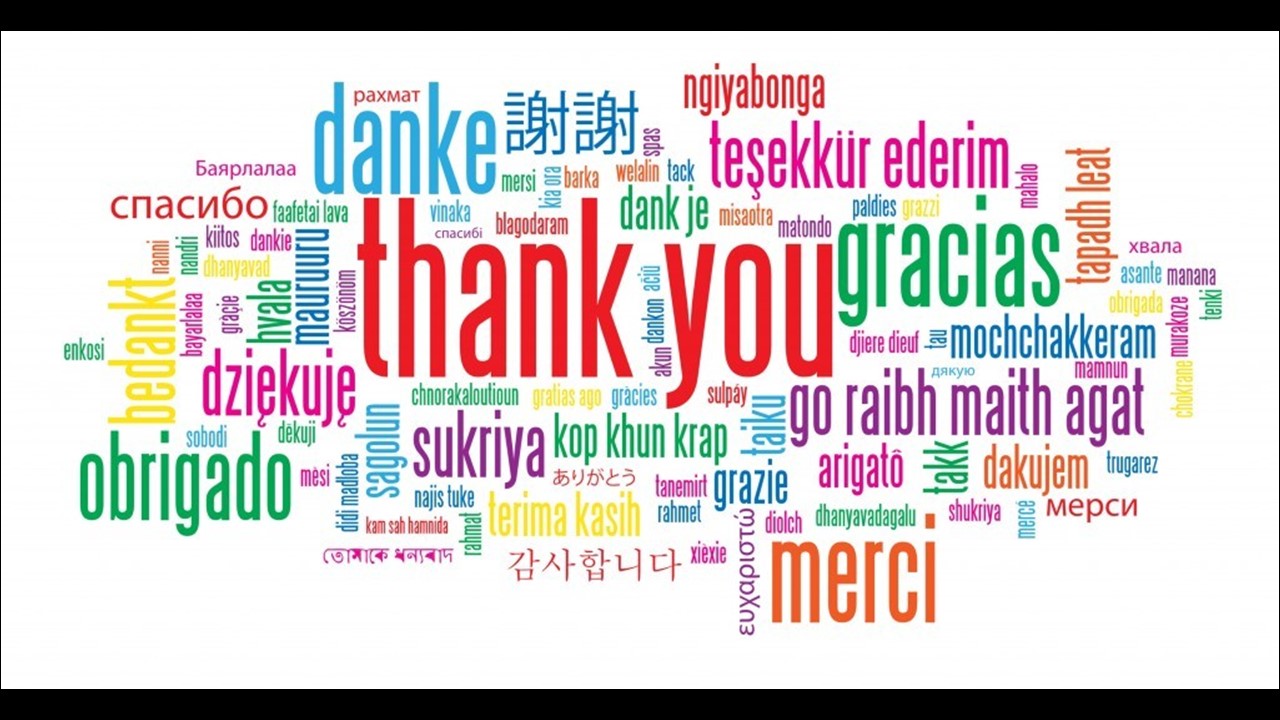